Tell Us Your #Moldex3DStory 2016 Entry Form[Insert Story Title]
[Insert Your Name]
[Insert Your Company/  Institution]
Writing Guidelines and Ideas
Ideas to Get Your Started on Your Story
What challenges led you to begin searching for a plastic injection molding simulation solution?
What criteria did you use when choosing plastic injection molding simulation? And why did you choose Moldex3D over other products? 
How do you or your organization use Moldex3D? 
What benefits/ values you received from using Moldex3D?
What Moldex3D features/ functions do you like most?
Describe the role Moldex3D plays in your work or organization.
How has Moldex3D made a difference in your work and your organizations?
How has Moldex3D assisted you in design and manufacturing?
Describe a use case or case study that can highlight Moldex3D’s values.
How do you or your organization see implementing Moldex3D in the future?
Ideas to Get Your Started on Your Story
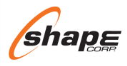 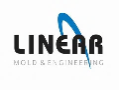 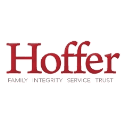 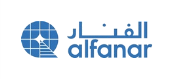 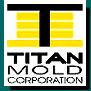 Check out our stories page and video page
Supporting Materials: Images/ Videos
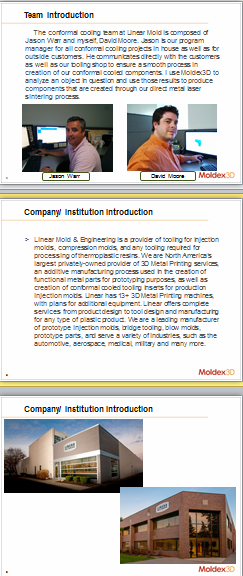 Please provide images or videos to support the work.
Recommended image size: 1200 x 900 px; minimum 300dpi.
Please add image descriptions.
Please provide URL links to download videos.
Example of Showing Images in the Story
Recommended image size: 1200 x 900 px; minimum 300dpi
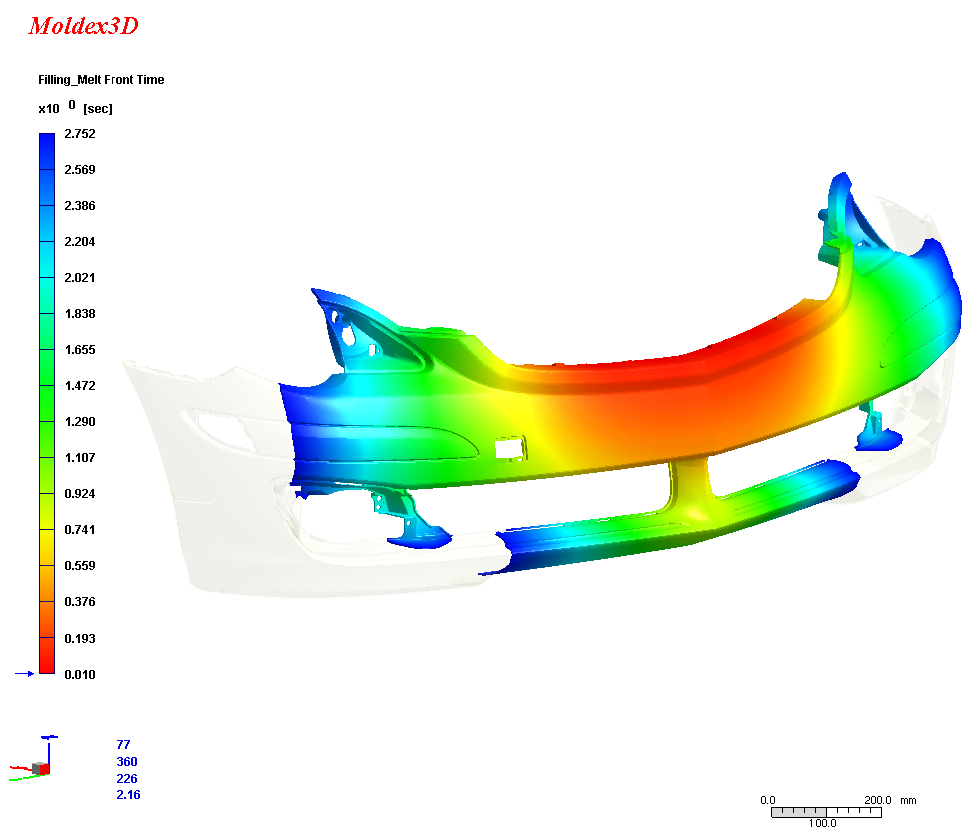 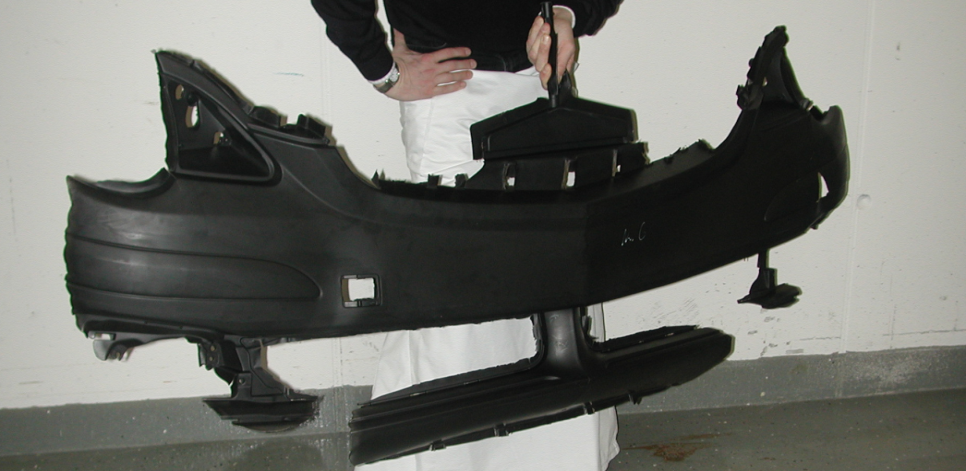 Source: BASF Polyurethanes
High correlation between simulation and experimental result (In a PU RIM process)
Must add descriptions for images
Example of Showing Images in the Story
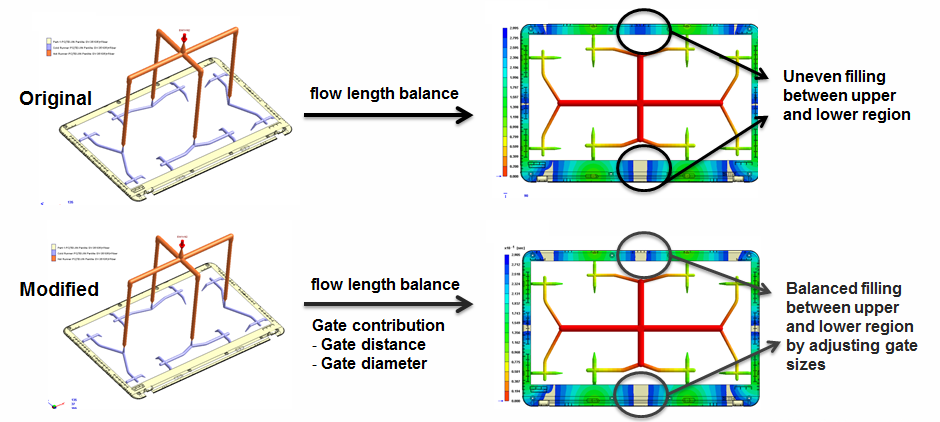 Example of Showing Videos in the Story
You can insert a URL to download the video
Or directly insert an animation
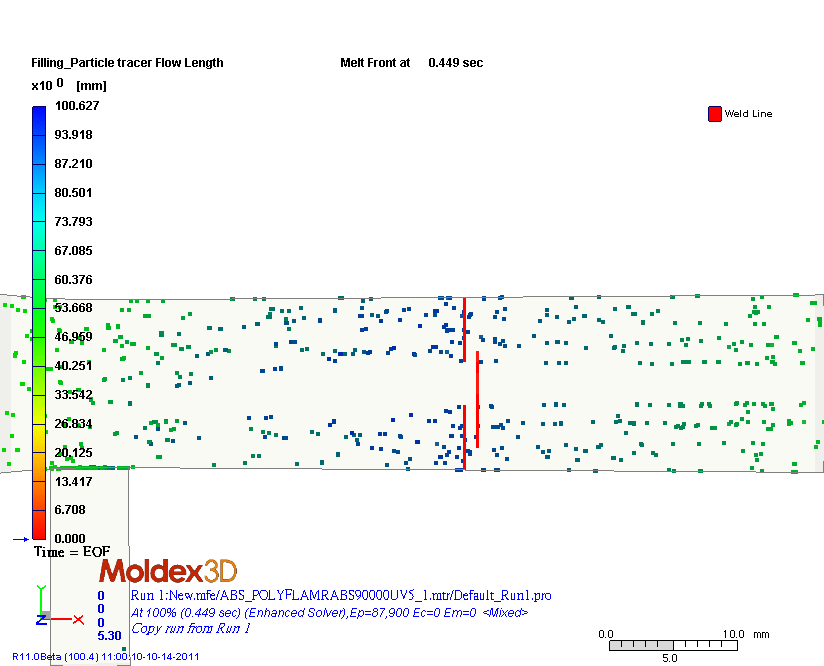 weld line
Entry Form
Tell Us a Bit about Yourself (Your Team)
Name:
[Insert Text Here]
Role:
[Insert Text Here]
Department: 
[Insert Text Here]
Job Responsibilities:
[Insert Text Here]
[Insert Text Here]
[Insert Text Here]
[Insert Text Here]
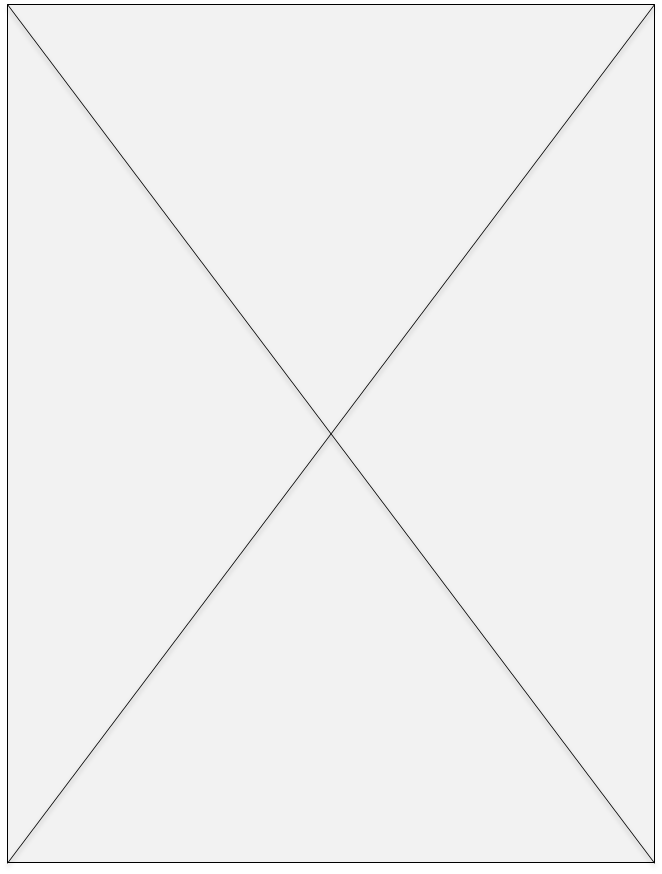 Pictures of you or your team
Tell Us about Where Your Work (or Study)
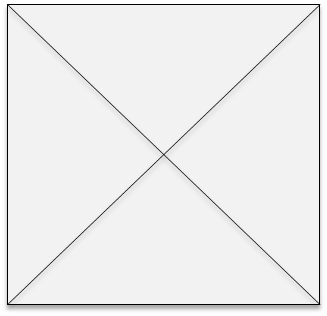 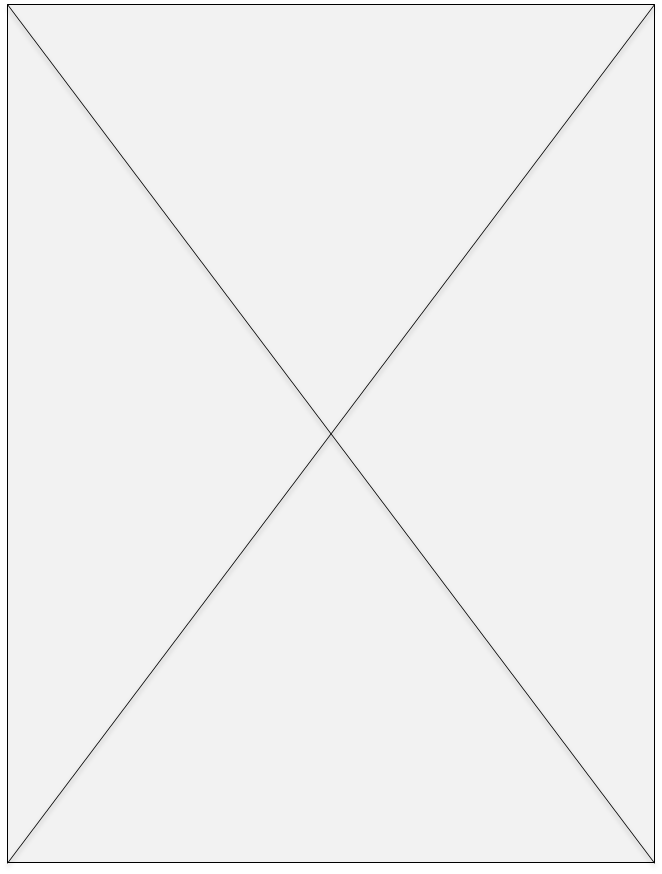 Organization Name
[Insert Text Here]
Organization Description
[Insert Text Here]
Organization Logo
Pictures of organization
What Moldex3D Solutions/ Services You Used?
Product Package:
e.g., Moldex3D eDesign
Solutions/ Services
e.g., Fiber/ FEA Interface/ Warp module/ Material characterization services
Story Description
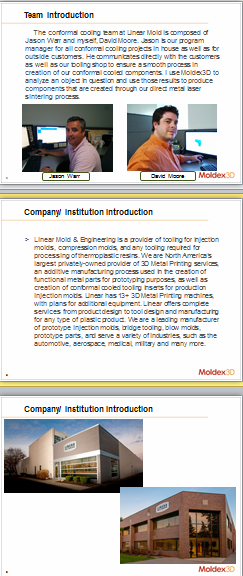 Story Title
[Insert here]
Write Your Story 
[Insert here and the following slides]